Игровые зоны
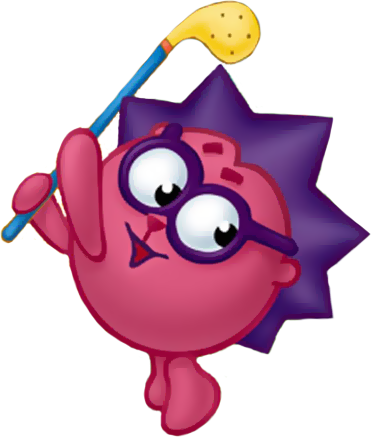 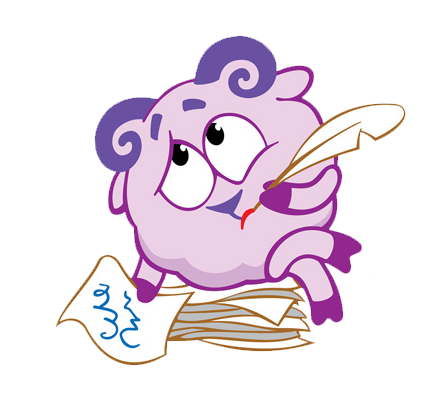 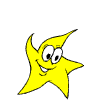 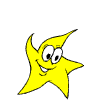 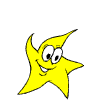 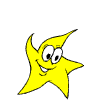 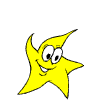 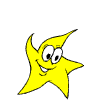 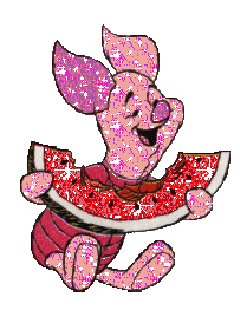 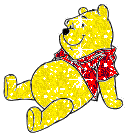 Уголок развивающих игр
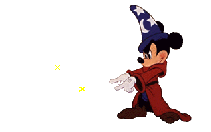 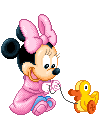 Театральный уголок
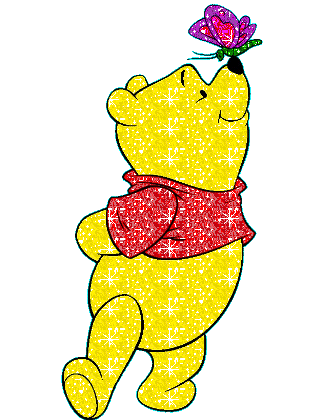 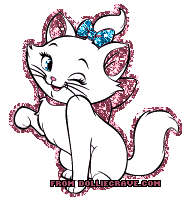 Уголок природы
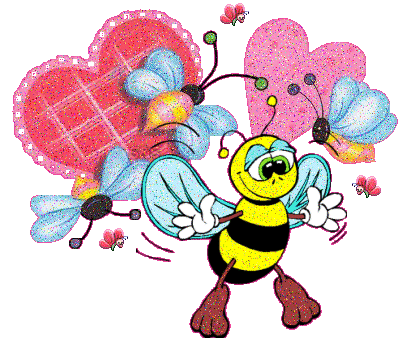 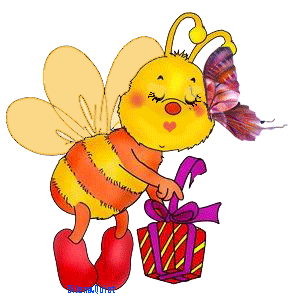 Книжный уголок и ИЗО
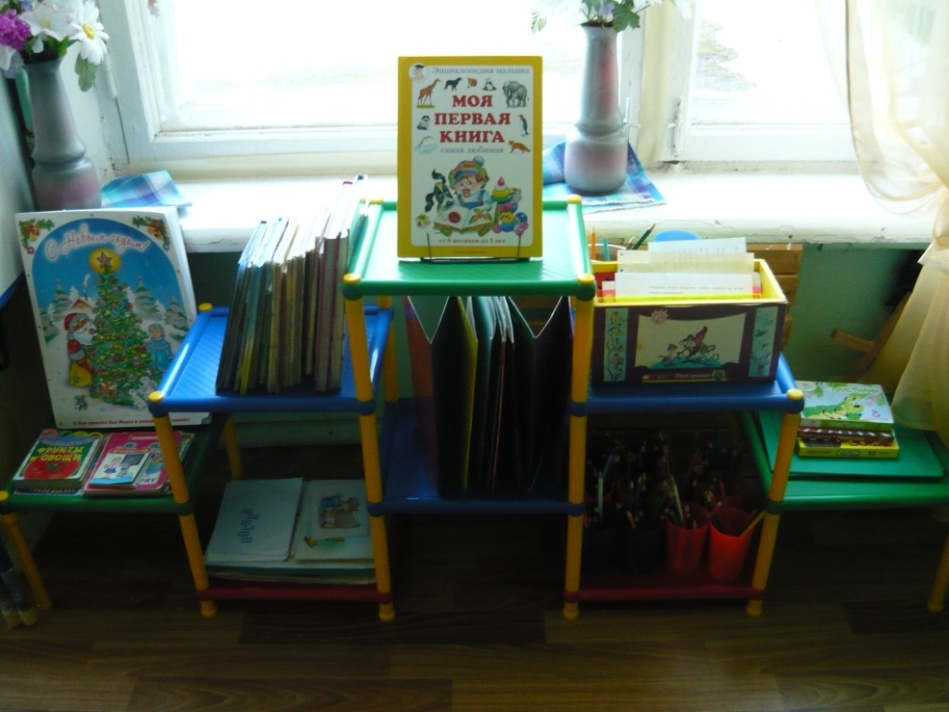 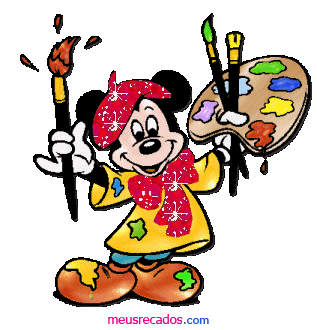 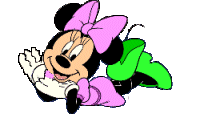 Спортивный уголок
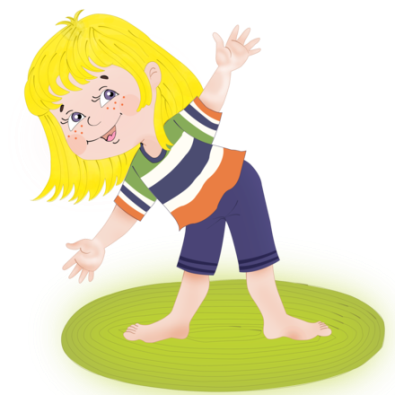 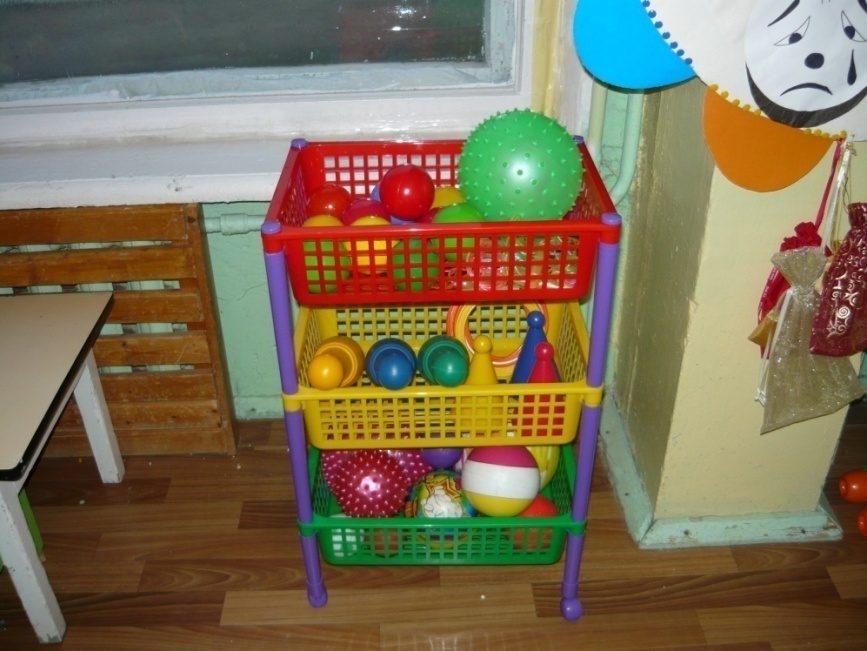 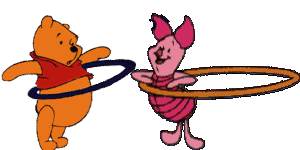